МАТЕМАТИЧНІ МЕТОДИ КІБЕРБЕЗПЕКИ
Мета навчання:
Фахівці отримають компетенції системного, стратегічного і критичного мислення, будуть знати і вміти застосовувати методи, моделі, методики та технології створення, обробки, передачі, приймання, знищення, відображення, захисту (кіберзахисту) інформаційних ресурсів у кіберпросторі, а також методи та моделі розробки та використання прикладного і спеціалізованого програмного забезпечення для вирішення професійних задач в галузі інформаційної безпеки та/або кібербезпеки. 
Обсяг програми                120 кредитів ЄКТС
Тривалість програми      1 рік 10 місяців 
форма навчання               денна, заочна
Унікальна конкурентна перевага
Унікальною конкурентною перевагою випускників є збалансоване поєднання широкого спектру знань спеціалізованих розділів математики і сучасних методів системного аналізу, аналітики кібербезпеки, безпеки людини та суспільства зі знаннями інформаційних технологій і систем, здатністю розробляти і використовувати технології кібербезпеки для розв’язання складних проблем, що виникають в інформаційних, економічних, фінансових, соціальних, політичних, організаційних системах.
Робочі місця магістрів з кібербезпеки у - IT-компаніях, банках, фінансових об’єктах, страхових компаніях, аналітичних відділах державних установ, консалтингових фірмах, ІТ-відділах підприємств будь-якої галузі.
Нормативні дисципліни
Вибіркові дисципліни
Вибіркові дисципліни
125 «КІБЕРБЕЗПЕКА»
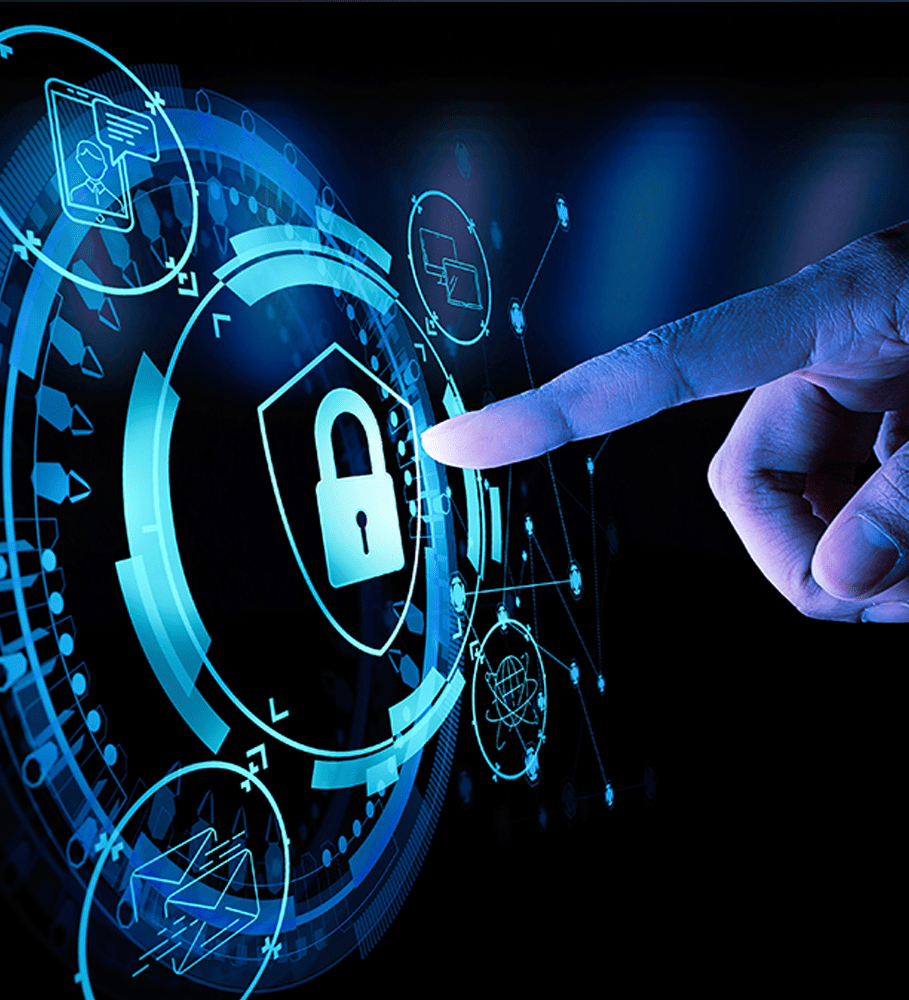 ЗАПРОШУЄМО ДО ВСТУПУ НА ОСВІТНЬО – НАУКОВУ ПРОГРАМУ«МАТЕМАТИЧНІ МЕТОДИ КІБЕРБЕЗПЕКИ»